台北市召會中學生中幹成全訓練
蒙恩交通
倪柝聲弟兄關於少年信徒的帶領
｢少年人一得救，我們就該帶領他們學習顧到生命的感覺、生命的交通、對付良心、對付事情、徹底奉獻、絕對順服等等的功課。｣

｢我們必須幫助並帶領少年信徒研讀聖經，要他們在少年的時候，就在聖經的真道上受到深造。｣

｢我們更該帶領少年信徒在福音上彀熱心，對福音有彀好的態度。他們對福音的心，必須如火如荼，他們對福音的態度，必須似瘋似狂。 ｣

摘自倪柝聲文集第三輯第十冊
正常基督徒生活的實行
用生命的路傳揚福音
訓練內容
訓練內容
正常基督徒生活的實行--讀經
正常基督徒生活的實行—禱告
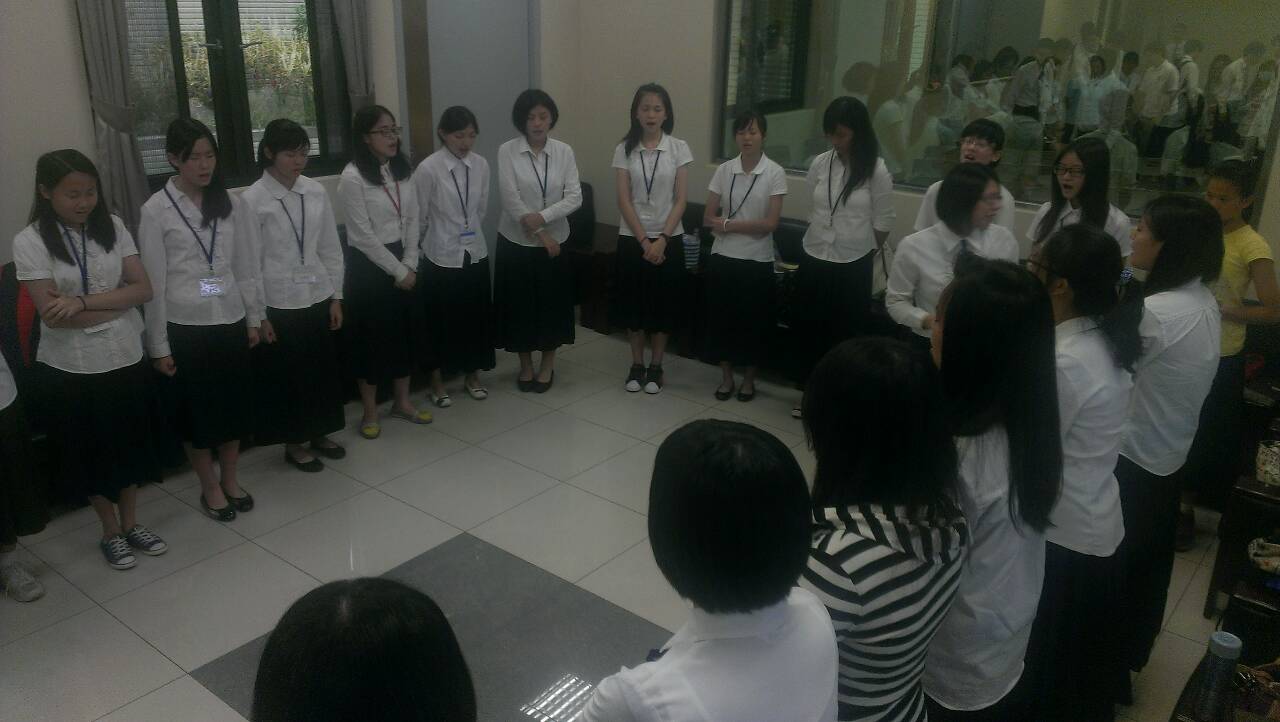 正常基督徒生活的實行—聚會
用生命的路傳揚福音
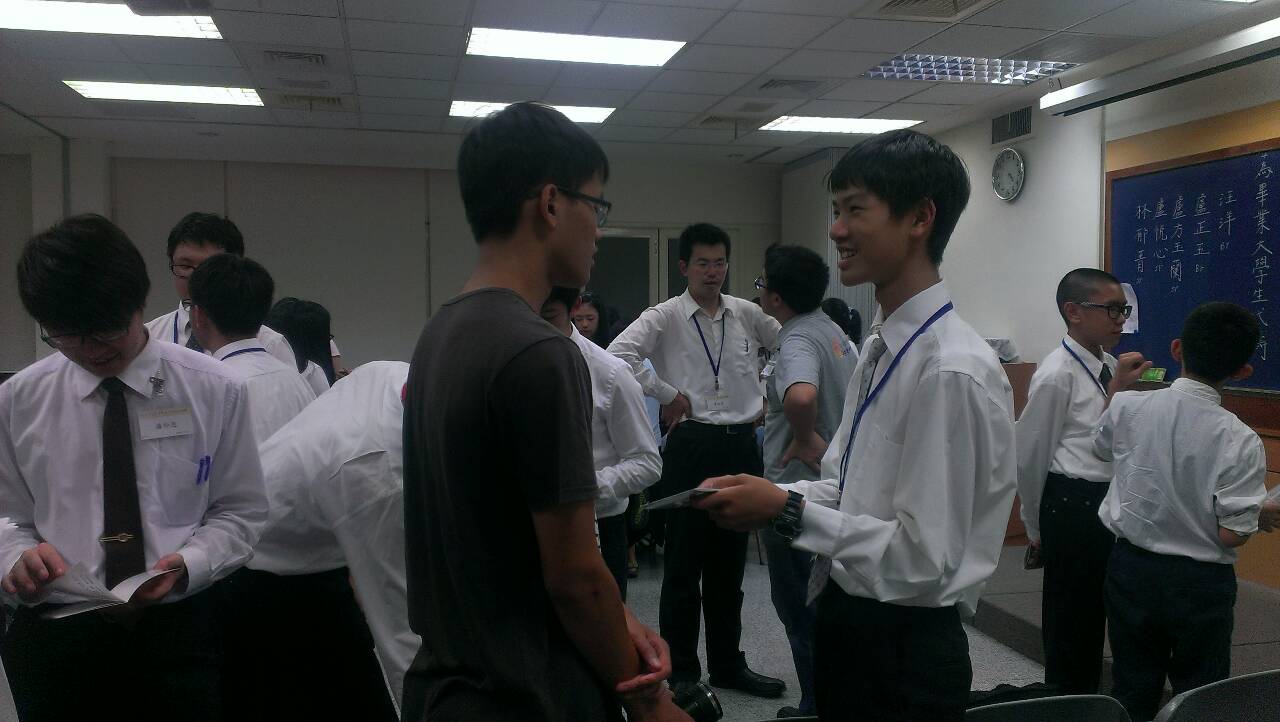 訓練參訓學生使用 人生的奧秘、彼此對說



將參訓學生分為四隊，至台北北區四個會所（H11、H12、H14、H37）傳福音
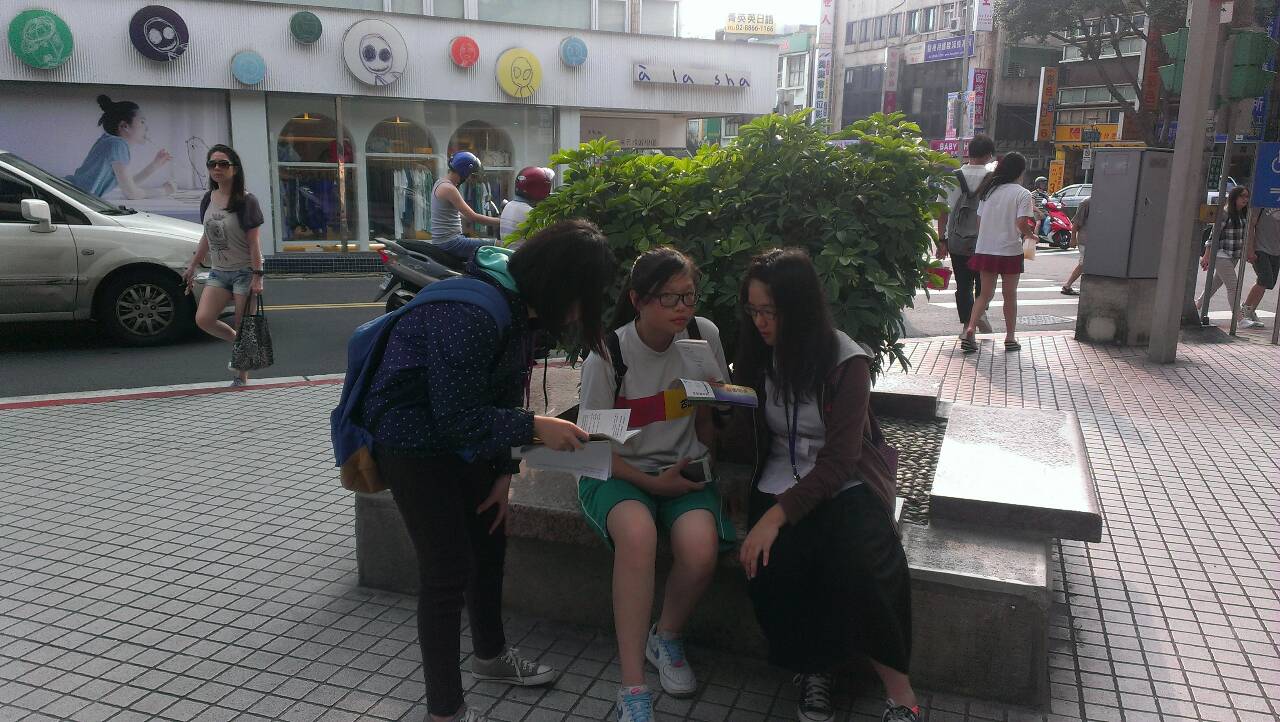 用生命的路傳揚福音
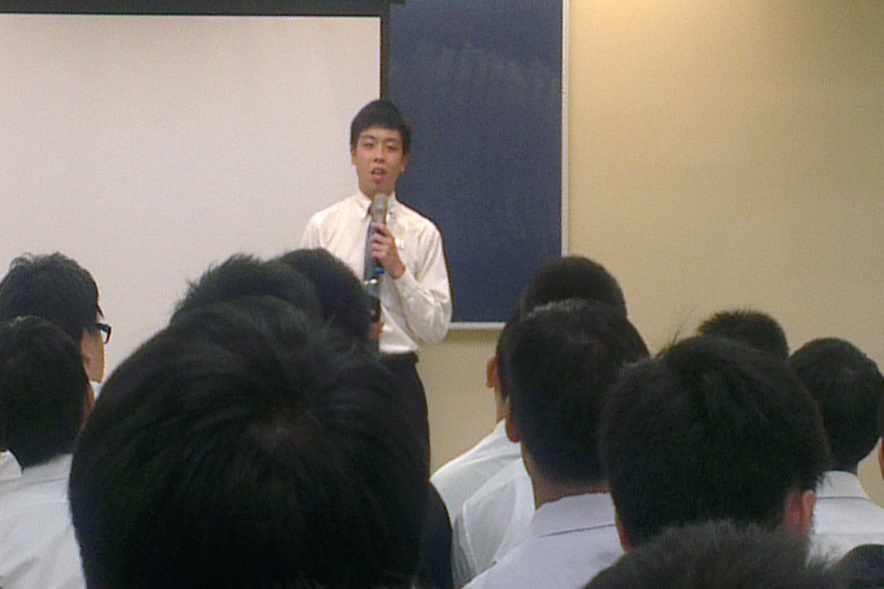 7/11（週五）舉辦福音聚會，邀約朋友達32位
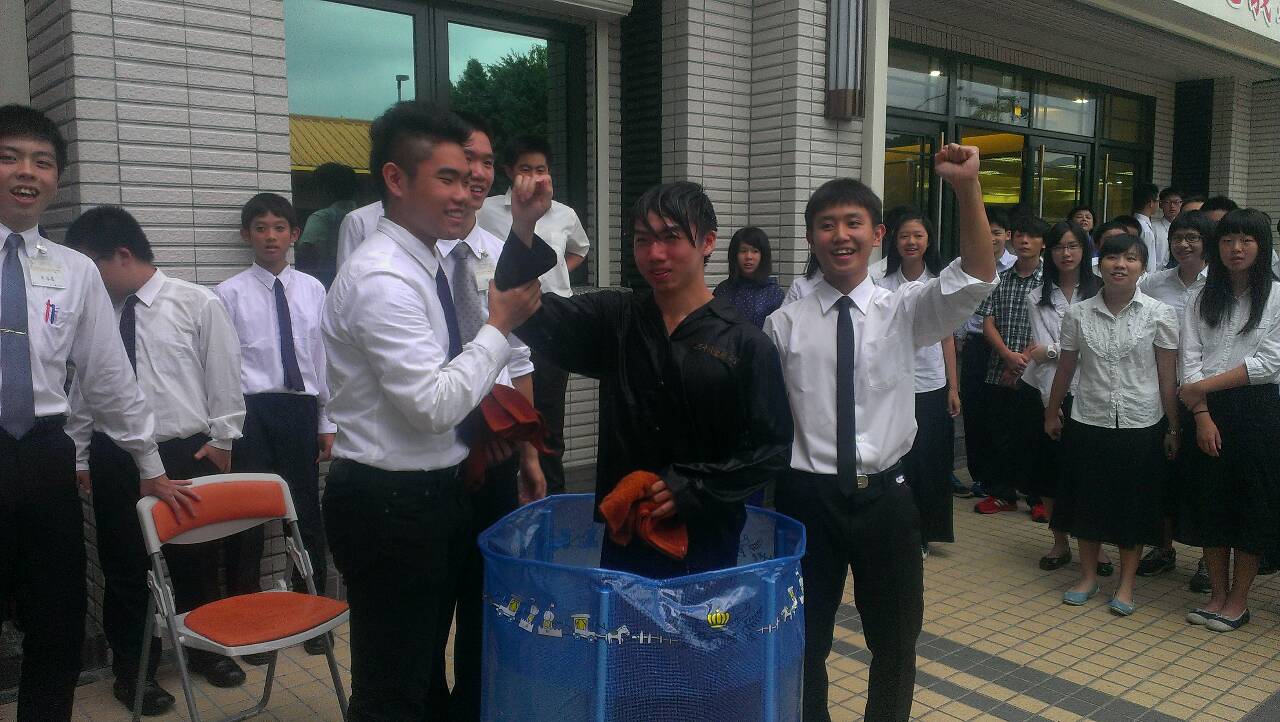 受浸累計人數：15人（福音聚會12人，週間傳福音3人）
具體蒙恩–關於基督徒生活的實行
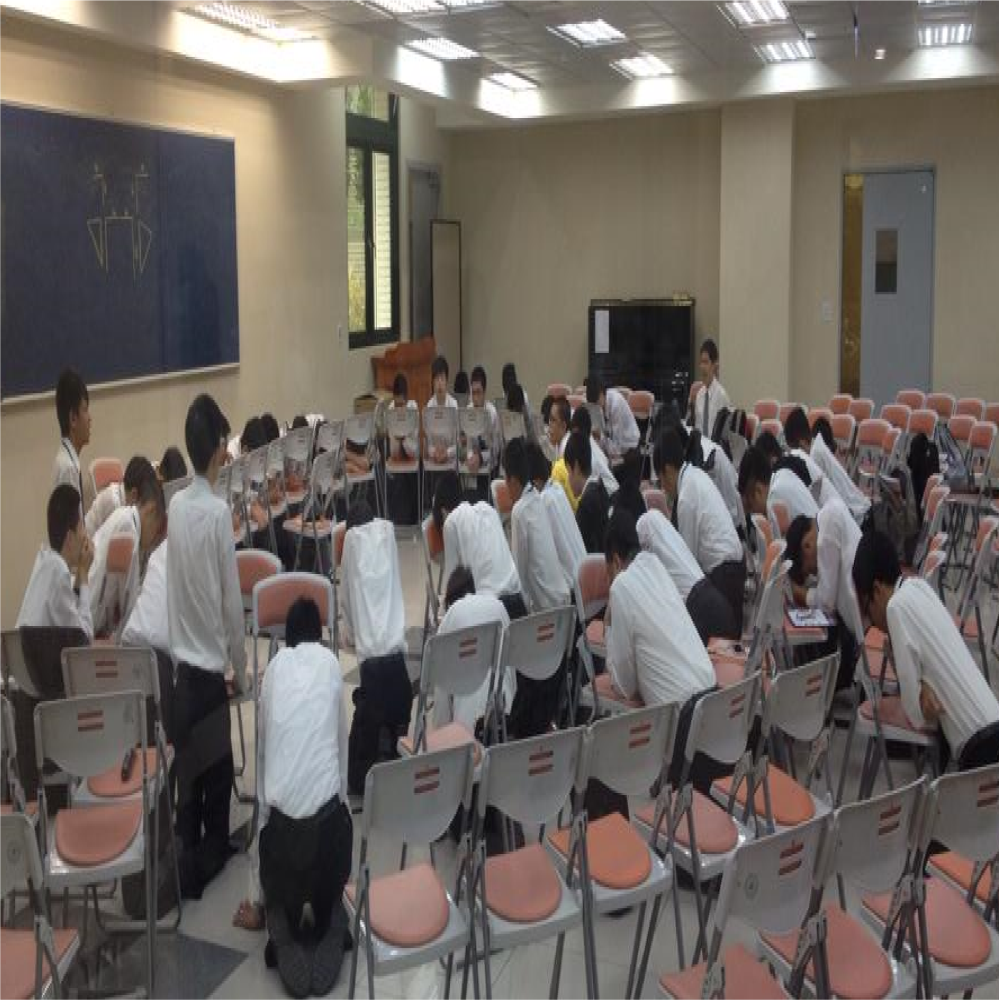 具體蒙恩—關於用生命的路傳福音
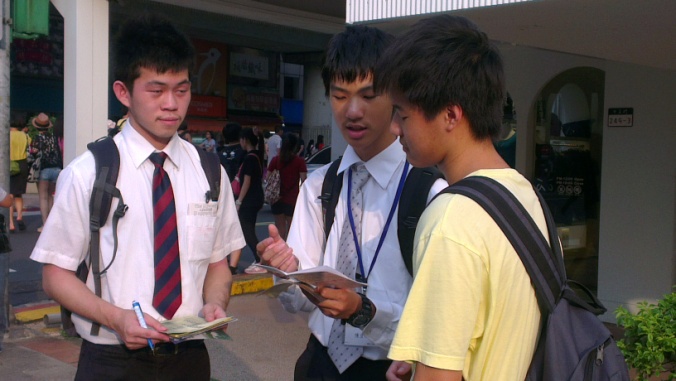 操練用人生的奧秘傳揚福音

操練撰寫蒙恩見證、並向人作見證

操練舉辦福音聚會，帶人得救
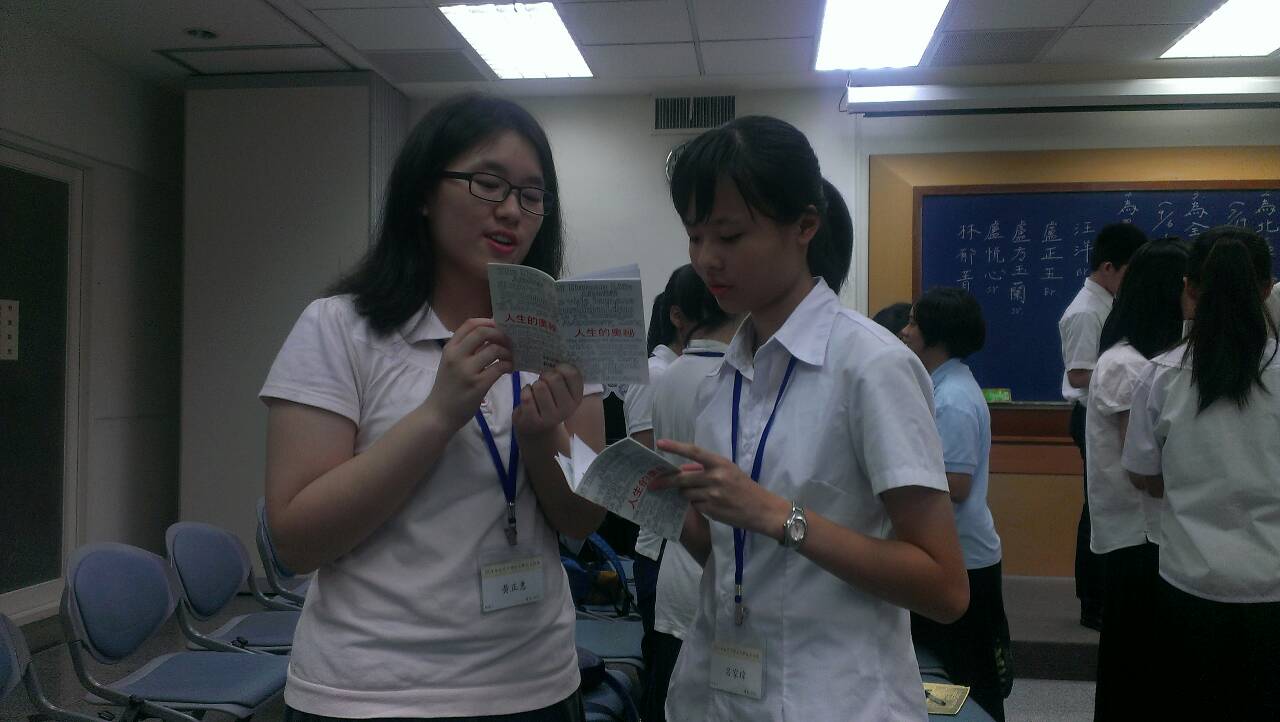 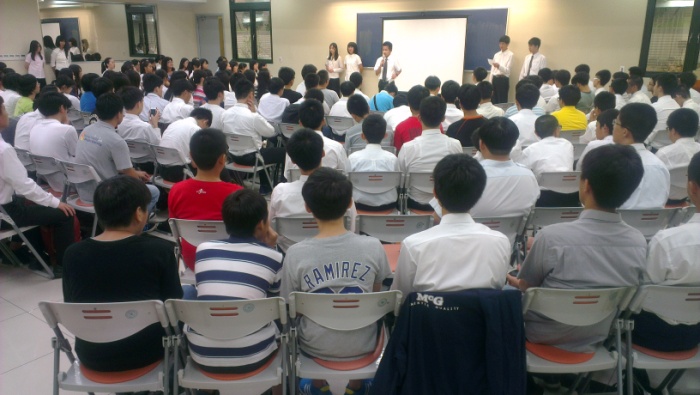